Communication Theory – My Way
2.  Modes of Communication
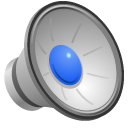 Modes of Communication
One way communication (messaging)
Two way communication (with feedback)
Communication 1-1
Communication 1-Many (e.g. lecture)
Communication Many-1 (e.g. applause)
Communication Many-Many(e.g. meeting)
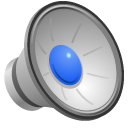 a) One way communication
Basic mode (1-1) where A sends a message to B.
Example:
Letter
Text message (SMS)
E-mail (one recipient)
...
B
A
WARNING! 
There is no feedback!!!
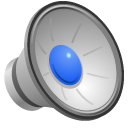 a) A to archive (information storage)  One Way.
Another basic mode of communication (1-1).
Examples:
manuscript
photo
voice recording (podcast)
video recording
preparing written exam
...
archive
A
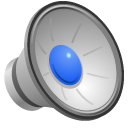 a) Reading from archive (1-1) One - Way
Yet another basic mode, where A reads an archived message.
Example:
reading (books, letter, newspapers,...)
watching photos, pictures
listening to sound recording
watching video
solving  written exam
...
archive
A
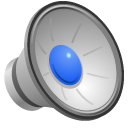 b) Two-way  (1-1) communication - conversation
Note: Two-way communication is usually a multi-step process!
This is well-known mode of communication where A sends a message to B, and B sends back an answer.
Examples:
Conversation (between two subjects)
Phone call (between two)
Chat (private)
Skype (between two)
...

This is also known as interactive communication (with feedback)!.
B
A
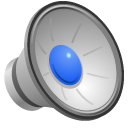 B
A
c) Communications 1-1.
WARNING! 1st (top) mode is a single step only if A and B are singing in duet (or shouting at each other). Otherwise it is at leasr a two-step communication.
If only two individuals are involved in communication, that communication is 1-1. (See four examples on the right).
WARNING! 2nd and 3rd modes are essentially the same.
archive
archive
A
A
B
B
A
A
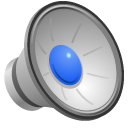 d) Communication 1-Many
A typical communication of type 1-Many is a lecture. 
Homework: List at least three other cases of communication 1- Many.
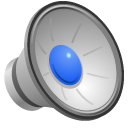 e) Communication Many-1.
It is not unusual that after a 1-Many communication, the crowd responds, say with an applause.
Homework: List at least three cases of Many-1 communications.
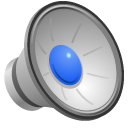 Communication Many-Many
A typical example of a Many-Many communication is a chat in a group of people.
Homework: Give at least three examples of such mode of direct communciation.
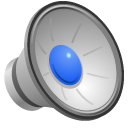 Modes of Communication – Part 2
One-step vs. multistep communication.
Parallel communication via several channels  (video, sound, ...)
Personal communication  (using body,  voice, ears, sight, touch, ...) vs. communication using communication means (e-mail, zoom, moodle,  ...)
Digital vs.  analogue communication
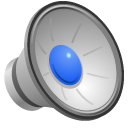 b) Two-way communication – interactive communication, communication with feeedback.
B
A
Two-way communication is extremely important since it allows for feedback. 
Sender A sends message to receiver B. From the response  A can chack whether B received the message intact.
B
A
B
A
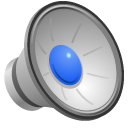 a) One-way, two-step or multi-step communication
A
This is a composite mode of communication. 
A sends a message to B via C, e.g. if A does not have direct access to B.
C
B
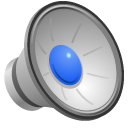 a) One-way two-step communication via an archive
This is a two-step communication where A first stores the message in the archive, and B later reads it.
Examples:
writing or reading a paper
written exam
...
archive
archive
A
B
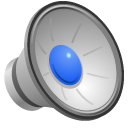 B
A
c) Communication 1-1. Two-step modeCommunication with oneself
Suppose you learn an information while being busy. You ask your partner to memorize it 
(A => B) 
an then ask him/her to convey it back to you at some latter time  
(B => A). 
More realistic, you write the info on a piece of paper (archive) and later read it back.
archive
archive
A
A
B
B
A
A
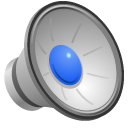 a) One-way, two-step, 1-Many communication
This mode has been known for a long time.
Example: Writing and reading a book.
Homework:  List at least three examples of such communication mode.
archive
A
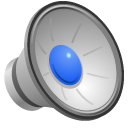 Two-step communication Many-one.
Homework: List some exampless of such mode of communication.
arhiv
A
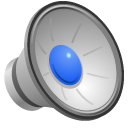 b) Two-step Communication Many-Many
A typical example of a Many-Many communication is a chat in a group of people.
Homework:  Sketch a model of such communication mode that would use an arcive (information stroage).  Give some specific examples.
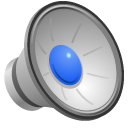 Multistep Communication
WARNING!
Long chains in communication may introduce error.
B
B
D
A
B
C
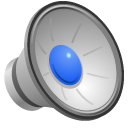 c) Parallel Communication
Coordinated communication via several channels improves quality of communication.
Example: In personal communication one uses several chanels in parallel: voice, sight, ...
Homework: List some cases of such communication.
WARNING: 
If possible, use several channels of communication.
B
A
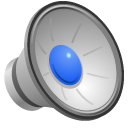 Analog vs. Digital Communication
Both types of communication have been known for a long time.
However, information theory assumes digital communication. 
Also, in modern time even analog mode is represented in a digital form (e.g. photo).
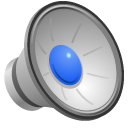